Joudy islam mahmoud 5DA
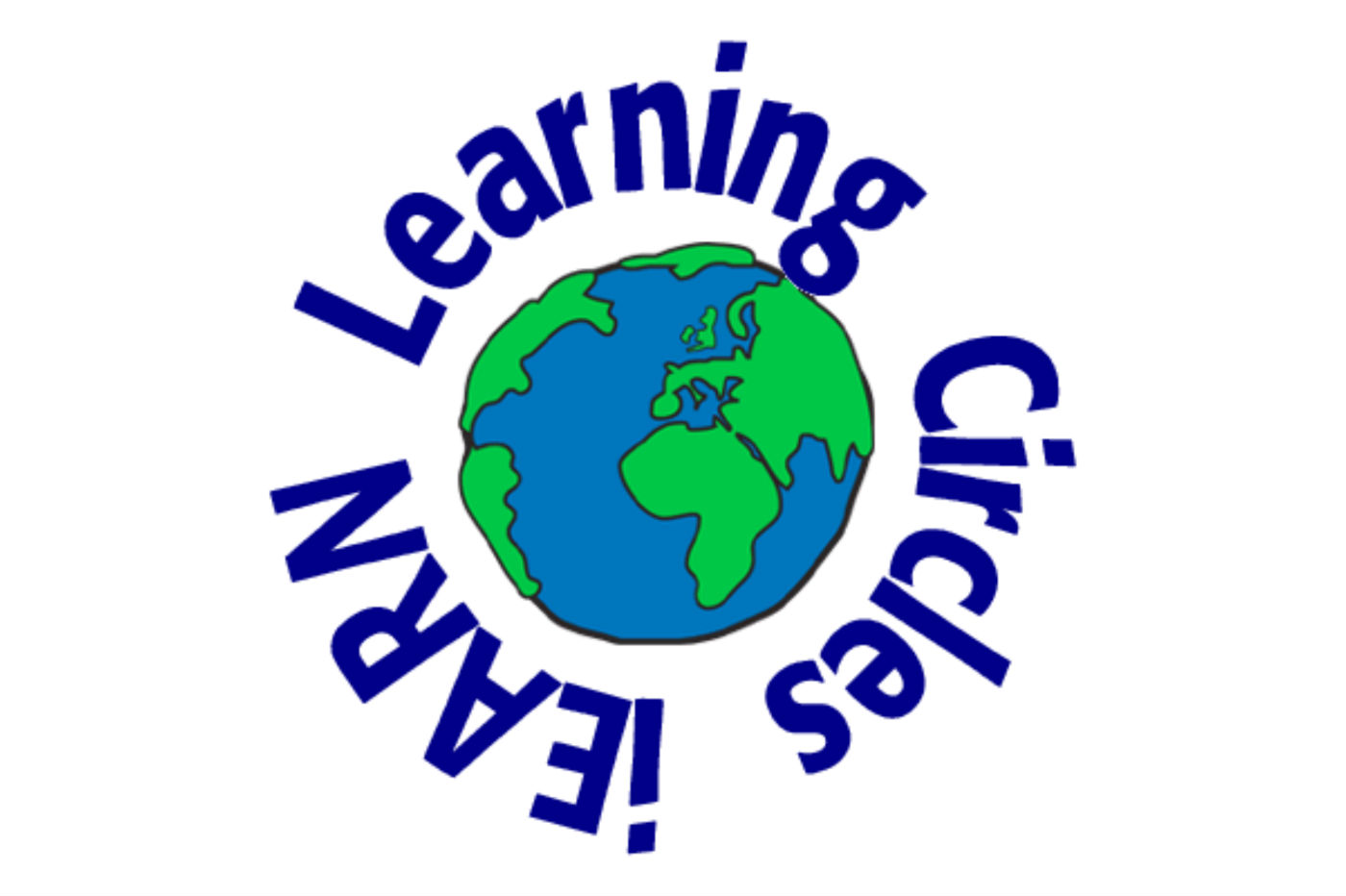 My school name albasher it’s in maadi it was started in the year 1994 it takes the students from kindgarden to hight school there are many division in my school such as semi and cbl my school is huge building my school made of two buldings it has alot of classes ,one science lap ,three computer lap it has three playground one for kg , the other for primary , one for prep my school started at 7:45 Am to 4:00 Pm I have 12 sessions we have two breaks , snack time in the second break we are going to the mosque all the school to pray to Allah because my school is islamic school it has many staff room for subjects there are many teachers on my class there are 16 students
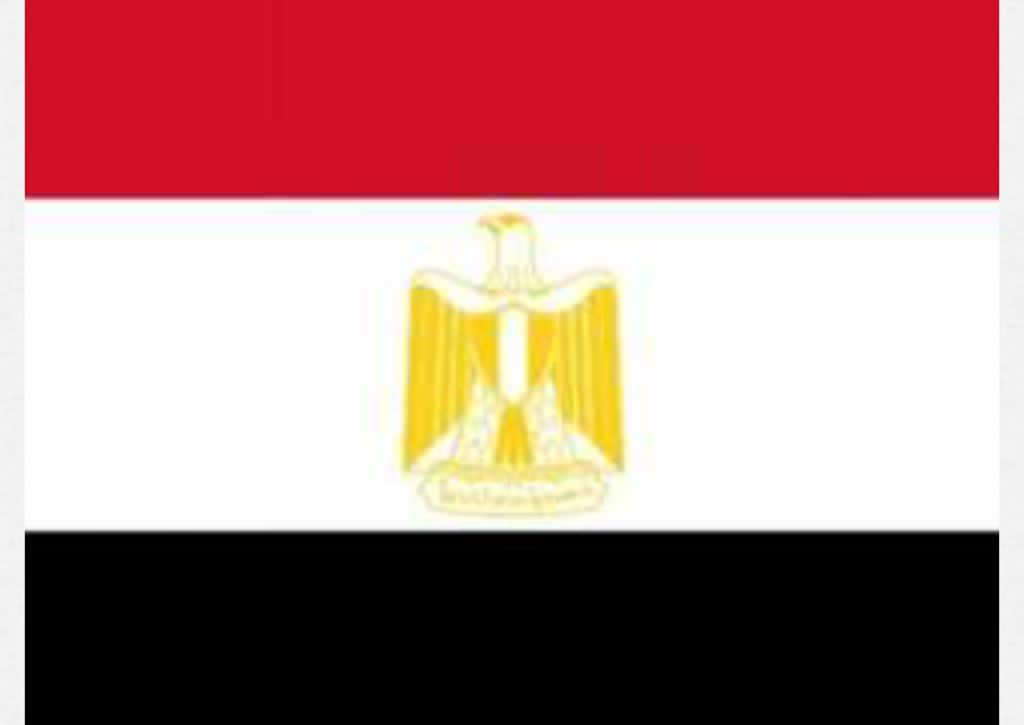 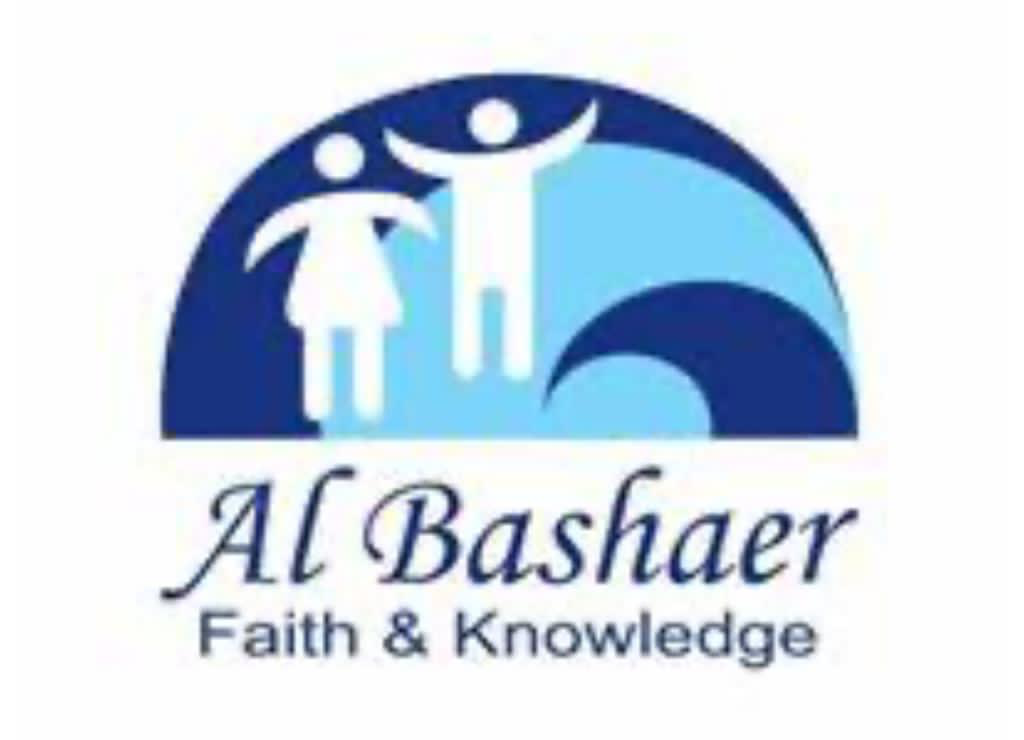 My best things on my school is my friends because I spent alot of time with theme I want a pool in my school because I like to swim with my friends the things that’s is make my school special is that an Islamic school we started at 7:45 am my first session is religion after that we have a snack time I play with my friends we have 12 sessions like Arabic , math , English , art , science , when i finish school I go back to my home if I want my school beautiful I have should make something do not write anything at the disk do not through the trash on the garden
We have many activities on my school sometimes we have science project , arts , P.E , trip , sometimes we are reading stories , make a challenges , we are making in P.E some exercises